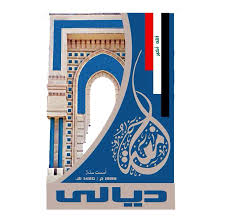 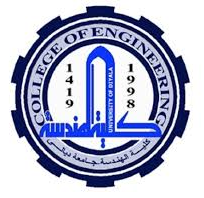 Electrical Circuit-I
4th Lecture